Kindness 101
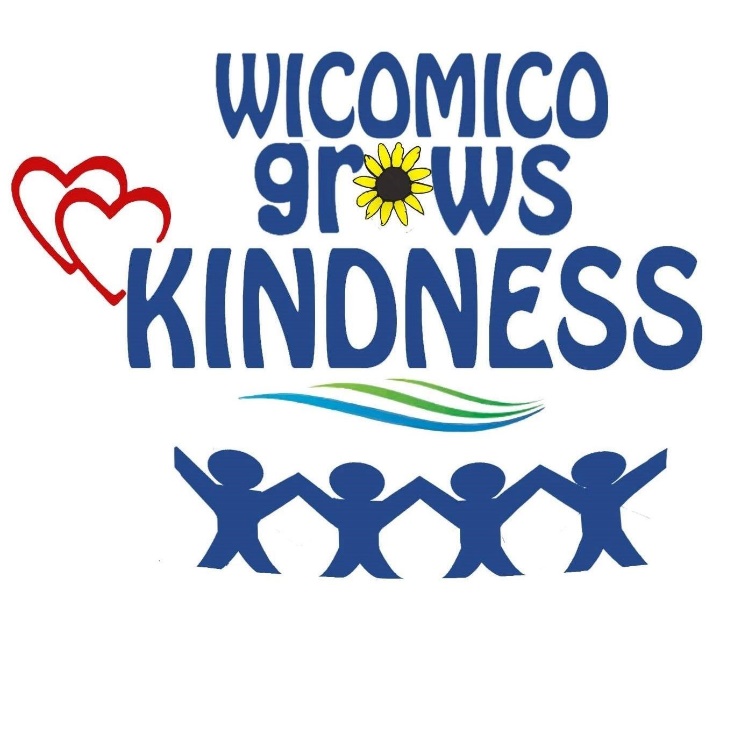 Grace Foxwell Murdock
Wicomico grows Kindness
SBY Secretary of Kindness
1
Kindness reduces bullying.
https://www.stopbullying.gov/blog/2017/07/26/can-kindness-overcome-bullying.html
2
Kindness increases self-esteem.

https://youtu.be/ir0B0pnfzY0
3
Kindness is a large part of being “nice.”
https://youtu.be/1pEabk_pUiU
4
Role models play a huge part for others deciding to practice kindness.
People and/or initiatives and resources to follow on social media:
http://www.onemillionactsofkindness.com/ 
www.loveglassesrevolution.com
www.thegoodcards.com 
www.thekindnessrocksproject.com
www.lifevestinside.com 
www.kindnessdiaries.com  
www.randomactsofkindness.com 
www.worldkindnessusa.com 
www.fallforwardacrossamerica.com
5
Dr. Hanlin and the Board of Education signed a resolution
to support World Kindness USA on July 9th, 2019.
https://www.facebook.com/DelmarvaLife/videos/907639679604254/
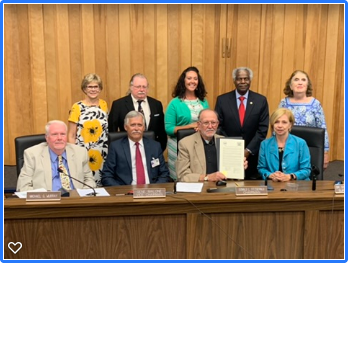 6
KINDNESS IS A CHOICE.
Kindness is the social glue that 
connects individuals and holds a 
community together.

Your classes will be small communities.  Try kindness.
Wishing you much success for your school year!
7
RESOURCES
https://lesley.edu/article/6-ways-educators-can-prevent-bullying-in-schools
https://www.edutopia.org/blog/teaching-kindness-essential-reduce-bullying-lisa-currie
https://www.teachthought.com/pedagogy/8-reasons-for-teaching-kindness-in-schools/

https://www.rmccharity.org/bullying-prevention-institute/resources/facts-and-laws/
8